BONE DYSPLASIA
PART 2
Measurement of height
Growth velocity is a more useful observation then actual height.

Because of seasonal variations in growth rate velocity must be assessed over a whole year.
Assessment III - Radiology
Skeletal survey:
Skull AP & Lateral
Spine AP & Lateral
Pelvis AP
4 Limbs AP, occasional lateral Knee (assessment of patella)
Hands
Feet
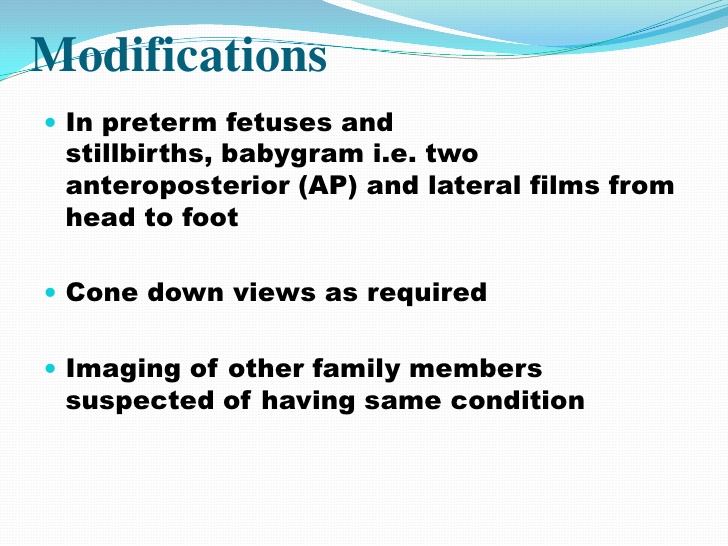 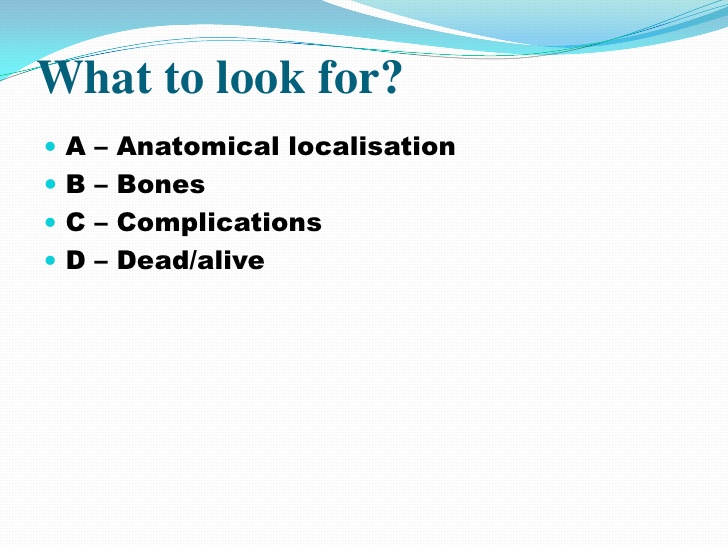 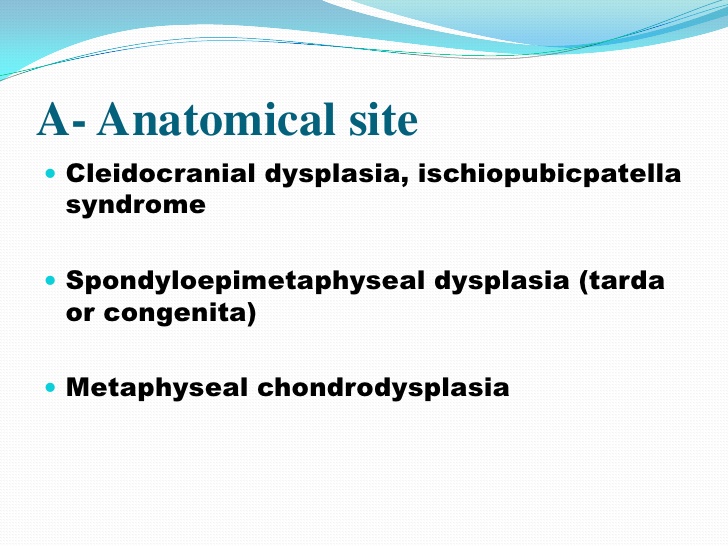 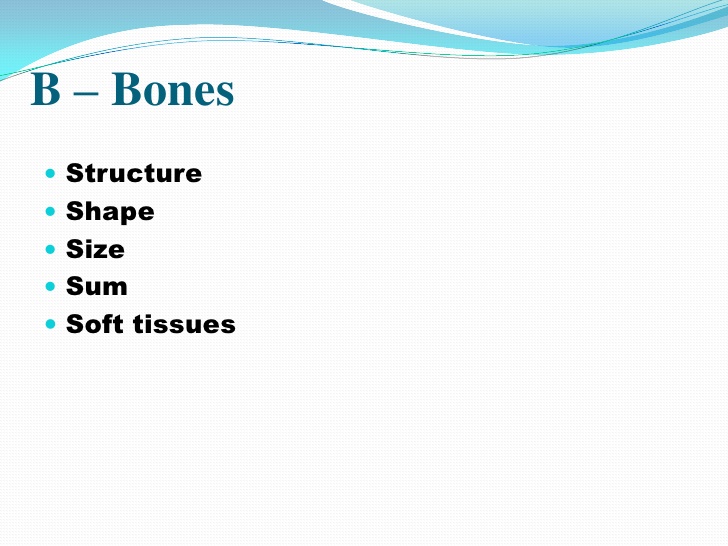 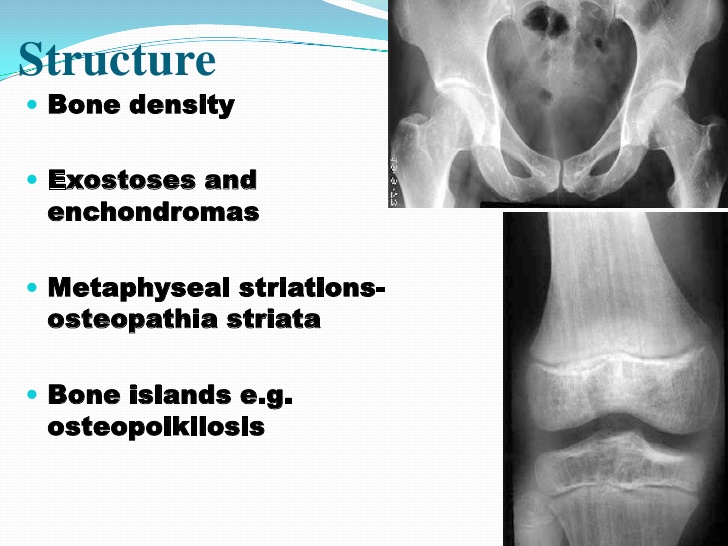 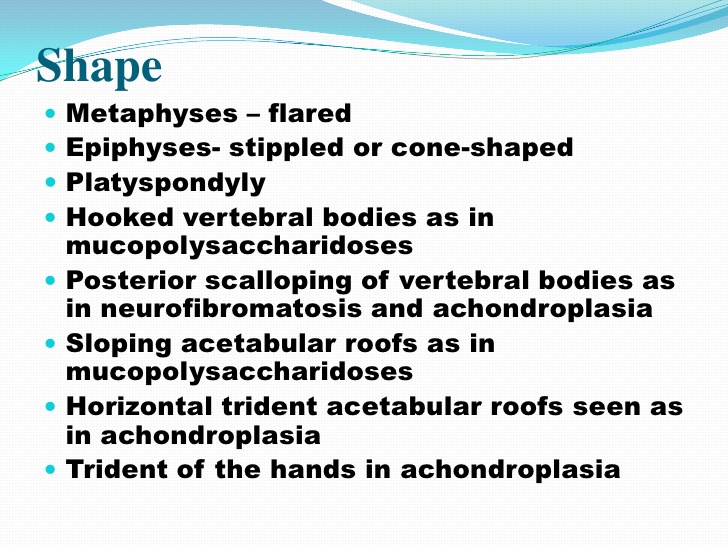 Radiological assessment II
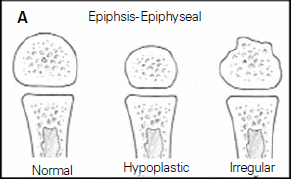 Epiphyseal dysplasia



Metaphyseal dysplasia
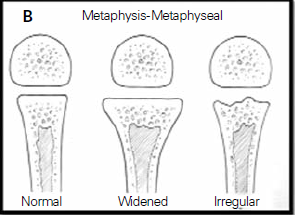 Radiological assessment III
Vertebral (spondylo) abnormalities





Combinations:
Spondylo-epiphyseal dysplasia (SED)
Spondylo-metaphyseal dysplasia (SMD)
Metaphyseal-epiphyseal dysplasia (MED)
Spondylo-epiphyseal-metaphyseal dysplasia (SEMD)
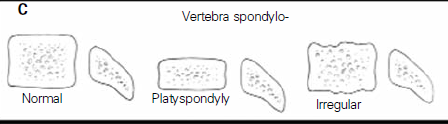 [Speaker Notes: SEMD – Pseudoachondroplasia (PSACH)]
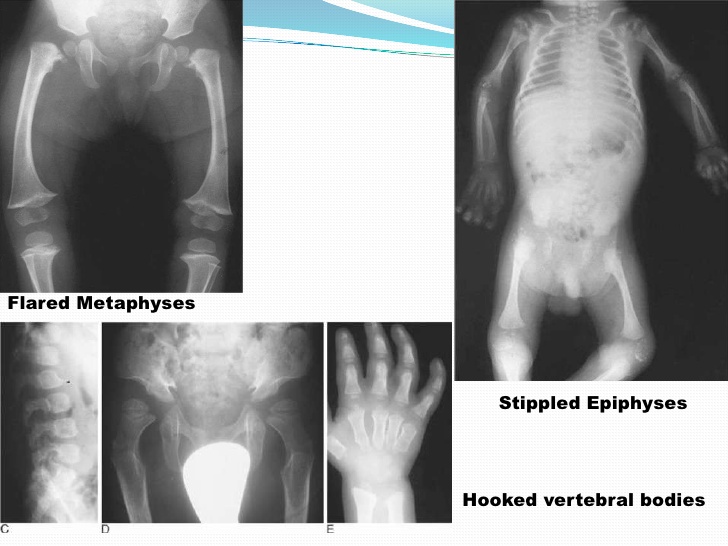 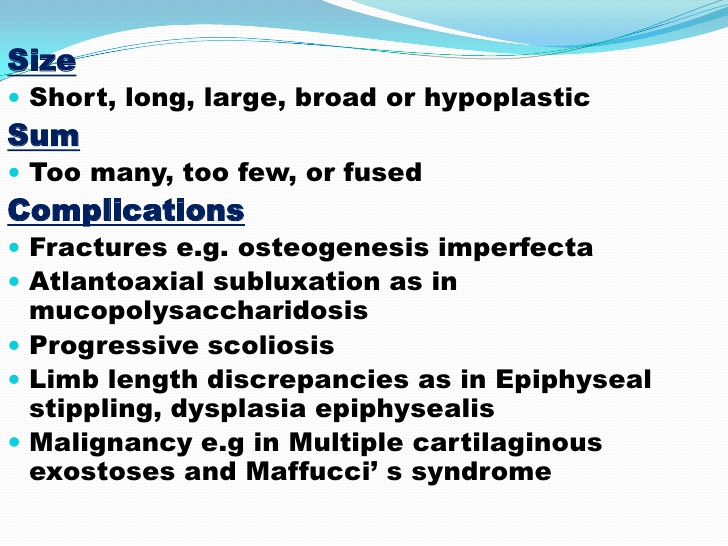 Others complication
Progressive deafness due to ear infection
Trunk muscle hypotonic
Myopia and retinal detachment
Dental malocclusion , teeth crowding  and deformities
Respiratory failure due to small lungs, and chest volume
Other investigation
Laboratory: T cell dysfunction, neutropenia
biochemical: serum akaline phosphatase
                  urine   phosphyrylenthanomine
                  lysozyme for storage disease
Genetic constitution
treatment
Prenatal detection-caeserian section
Post-natal-prevent orthopaedic and neurological complication due to joint instability ,cord compression long bone deformity
Neonate – appropriate resucitation
Obstructive sleep apnoea- adenectomy, weight reduction, tracheostomy
Treat cont
Hormonal recombinant replacement
Bisphonates  for OI
Results of comprehensive treatment
35. Limb hypoplasia-reduction defects group: Fibular hemimelia
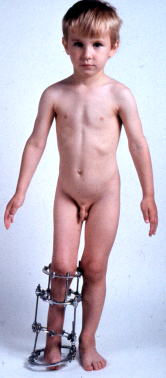 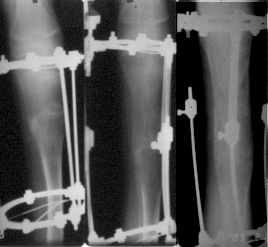 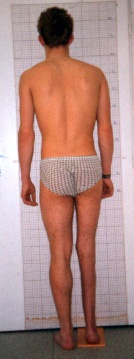 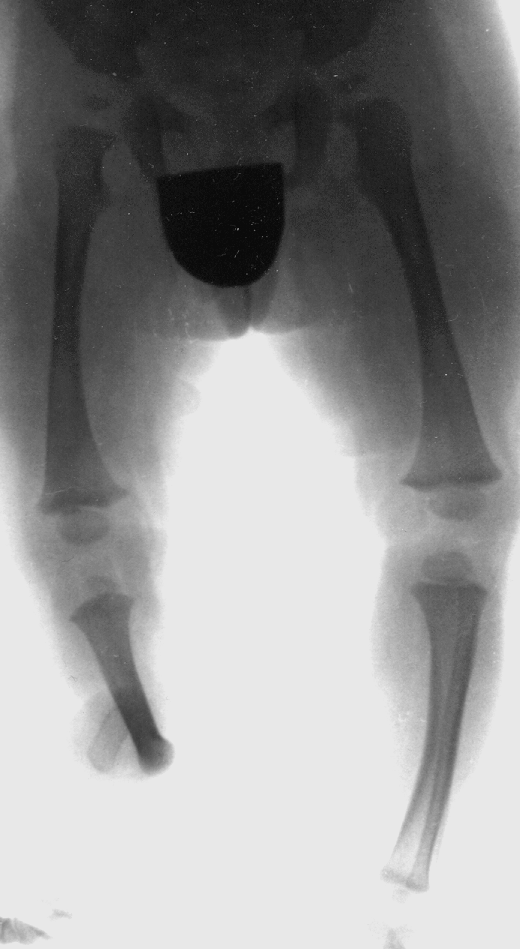 Predicted shortening
 25-30 cm
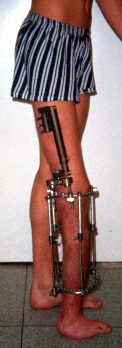 + 8 cm
+ 18 cm
Result of lengthening: 26 cm
Results of orthotic treatment
Hemivertebra L2 & L5 on the right side  
The special brace with regulated bending pre-stressing, regime 23 hours. After 20 months of bracing correction of Cobb´s angle was 12°. 
Bone remodeling laws are true for physeal growth of congenital wedge and hemiwedge vertebrae, too.
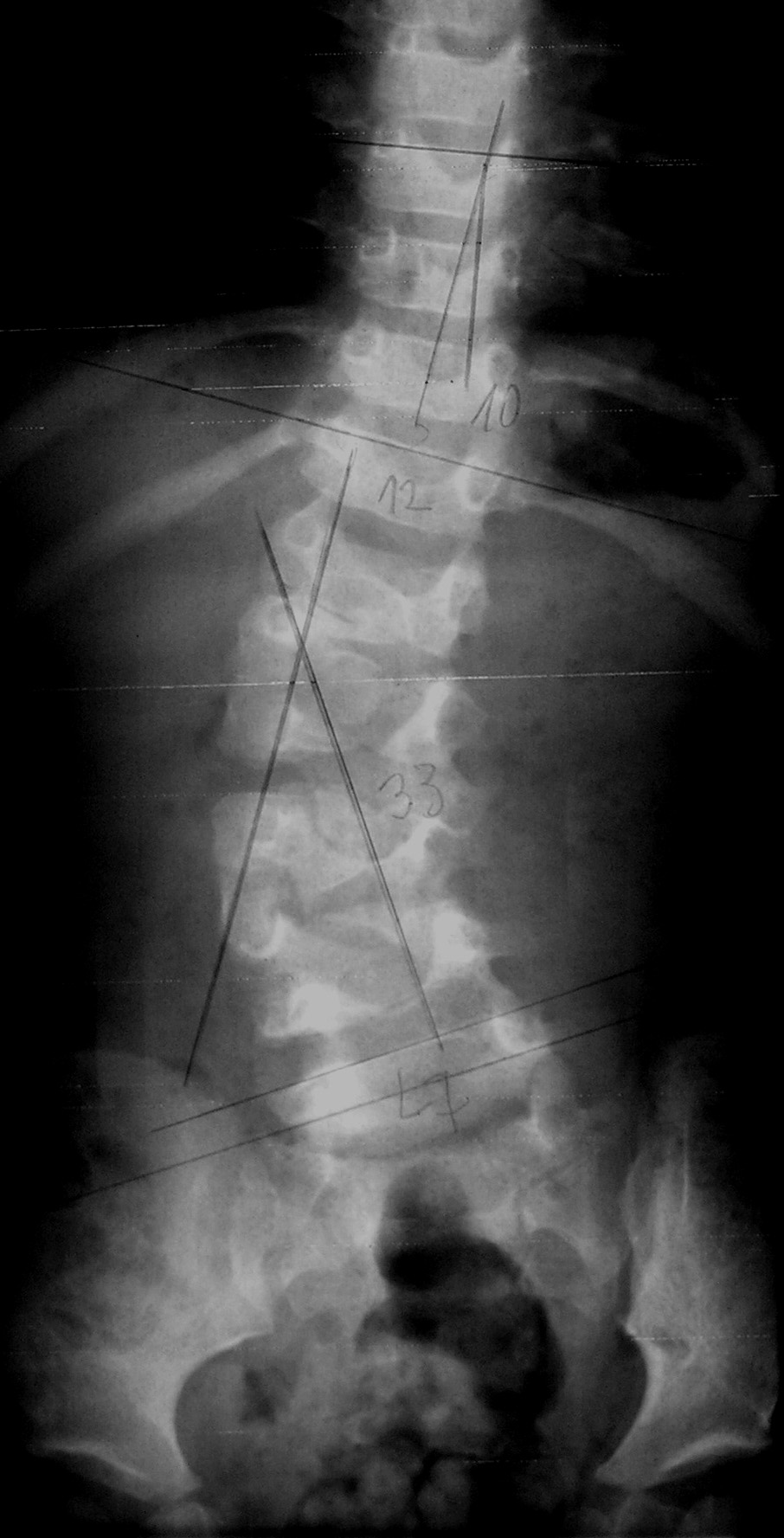 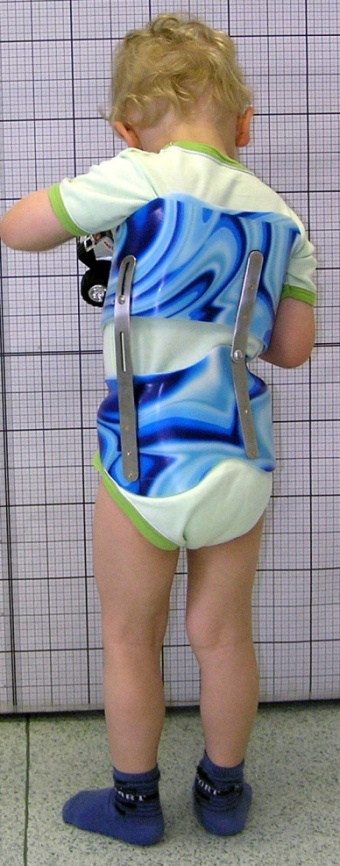 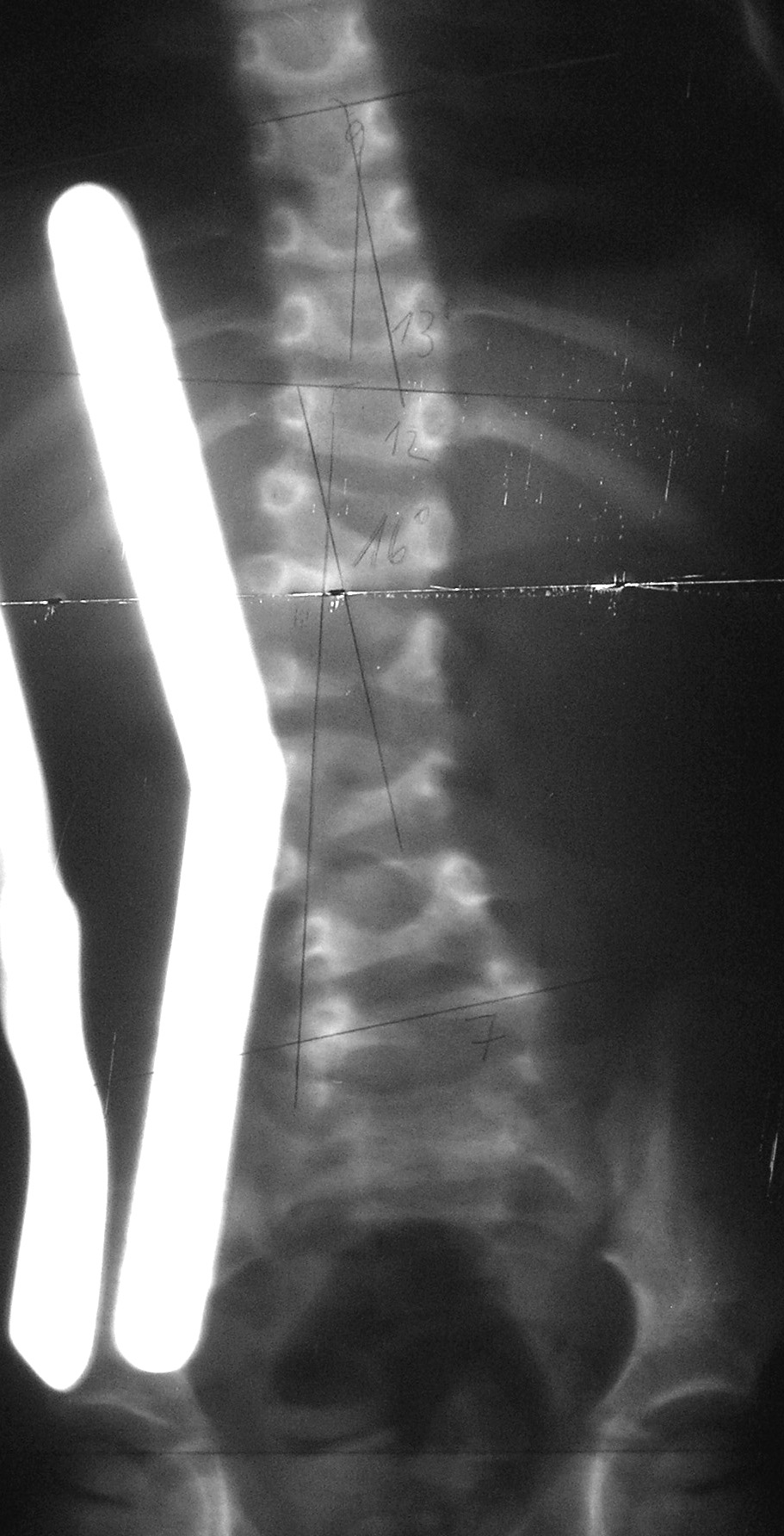 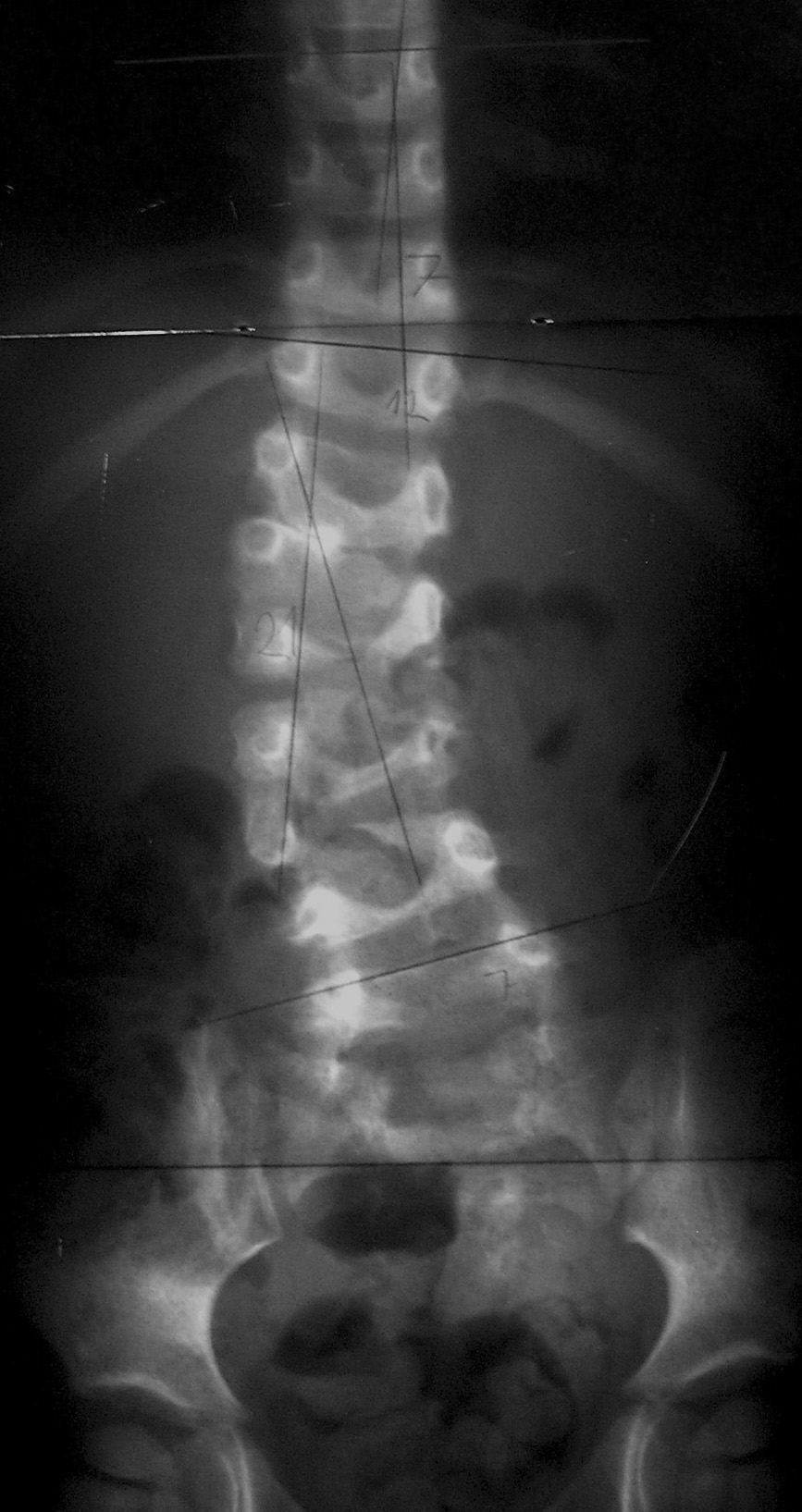 T12 - 33°- L7
2 yrs.
T12 - 21°- L7
Thoracolumber kyphosis- brace
Progressive kphosis with neurological deficit  -fusion
Laminectomy – lumber canal stesosis
Bone marrow transplant for the immune deficit
Follow-up
Major system failures eg resp
Pathological fractures
Degenerative joint diseases
Malignant transformation
Social segregation
Psychological trauma
Conclusion morphology
genetic defects,


 mechanical stimuli and


 functional adaptation


 determine the final shape of bones.
diagnosis
based on:
 clinical, 
anthropological, 
genetic (including molecular genetic)  radiological examination together with laboratory examination and
 dual energy densitometry - DXA
radiological
Radiological diagnostics is possible only in growth period.



Diagnosis of joint systemic disorders is necessary as soon as possible
Comprehensive care
The aim of comprehensive care is  a dignified,

 meaningful and satisfying life and

 help them to incorporate themselves into society as individuals who can achieve their highest potential.